Experiment (3).

Gravimetric Determination of Chloride (Cl-) as Silver Chloride (AgCl) by Precipitation Method
The aqueous solution of the chloride is acidified with nitric acid and a slight excess of silver nitrate solution is added, whereupon silver chloride is precipitated.
NaCl   +   AgNO3                              AgCl   +   NaNO3
The precipitate, which is initially colloidal, is coagulated by heating the solution and stirring the suspension vigorously.
AgNO3         +           NaCl                          NaNO3
                                                                          +  AgCl
                                                                             Precipitate
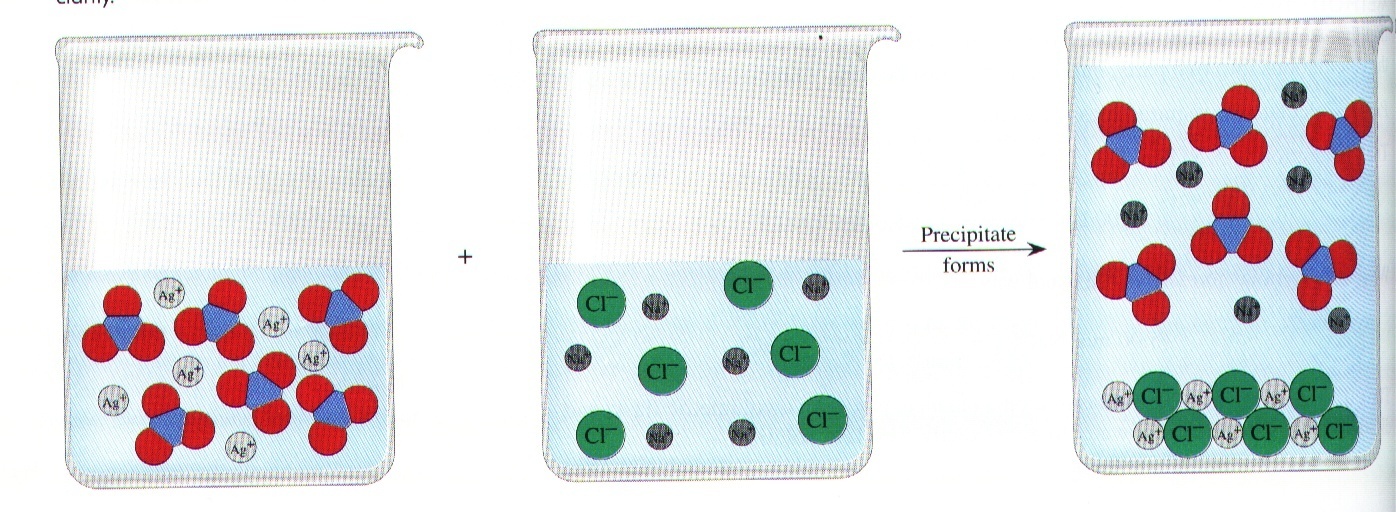 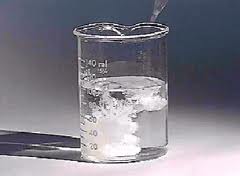 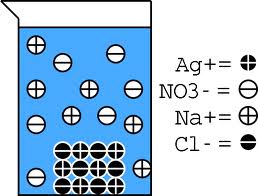 Silver chloride (AgCl) has solubility in water of 1.4mg/L at 20°C, and 21.7 mg/L at 100 °C. The solubility is less in the presence of very dilute nitric acid (HNO3), and is very much less in the presence of moderate concentrations of silver nitrate (AgNO3).
Notes:


1- The sample solution was acidified in order to prevent the precipitation of other silver salt such as phosphate and carbonate, or formation of insoluble AgOH in alkaline medium.
2- The formed ppt. is sensitive to the light.
             2AgCl(s)        light          2Ag(s)  + Cl2(aq)     
The results will be (-ve error) due to the removal of Cl- from the ppt. In the absence of excess silver nitrate (AgNO3).
 
But causes (+ve error) in the presence of excess silver nitrate (AgNO3), because the chlorine (Cl2) changed back to ppt. (AgCl), which cause further precipitation of silver chloride according to this reaction:
 2AgCl(s)        light          2Ag(s)  + Cl2(aq)     

3Cl2(aq) + 3H2O + 5AgNO3              5AgCl(s) + HClO3 + 5HNO3
3- The precipitant agent was added slowly with constant stirring, to prevent local high concentration of the ppt.

4- 10% excess of the real volume of AgNO3 was added to decrease the solubility of silver chloride by common-ion effect.
AgCl                    Ag+  +  Cl-
AgNO3                 Ag+  +  NO3-
                                
                    Common ion
5- When a very slight excess than 10% of silver ion was added then the solubility of silver chloride increase due to formation of the soluble complex cations:
AgCl(s) + Ag+(excess)                Ag2Cl+(aq)
Ag2Cl+  + Ag+(excess)                              Ag3Cl++(aq)
6- The ppt. was washed with 0.01M HNO3 (dilute), not higher concentration because the solubility of AgCl is greater in the stronger HNO3.

7- Solubility of AgCl is increased by increasing temperature therefore it is filtered at room temperature.

8- Precipitant agent (AgNO3) is light sensitive, therefore it must be protect from the light.
2AgNO3         light         2Ag(s)    +   2NO2   +   O2
Procedure: